NOX 운영툴
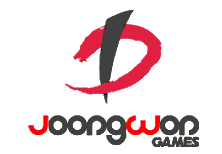 작성자: 김택훈
운영툴 담당자: 김수현, 김학송
History
2
A. Index
A. Index
B. 서비스 구조
C. 운영툴 로그인 화면
D. 운영자 등록 화면
E. 권한 미승인 상태 화면
F. 회원 정보 관리
G. 회원 제재 관리
H. 공지 관리
I. 일괄 지급/삭제
J. 이벤트 관리
K. 계정 이동
L. 상품 코드 관리
M. 통계 관리
N. 점검 상태 관리O. 운영자 관리
3
B. 서비스 구조
NOX - 운영툴
5. 이벤트 관리
6. 계정 이동
7. 상품 코드 관리
8. 통계 관리
9. 점검 상태 관리
10. 운영자 관리
1. 회원 정보 관리
2. 회원 제재 관리
3. 공지 관리
4. 일괄 지급/삭제
1-1. 기본 정보
1-2. 보유 재화
  -결재 내역
  -젬 변동 내역
  -골드 변동 내역
  -열쇠 변동 내역
  -트로피 변동 내역
1-3. 보유 스킬
  - 버서커
  - 데몬헌터
  - 아칸
  - 나이트
  - 수호자 패시브
  - 스킬 구매 포인트
1-4. 우편함
  -우편함
  -우편함 삭제 기록
  -삭제후 +30일 기록
1-5. 인벤토리
  -인벤토리
  -인벤토리 삭제 기록
1-6. 친구
1-7. 조력자
1-8. 보석함
5-1. 이벤트 리스트/등록
6-1. 계정 정보 이동
7-1. 상품 코드 관리
 파일 등록
8-1. User Log 통계
구매 / 레벨
10-1. 점검 관리
10-2. 점검중 게임 접속 허용 계정 관리
11-1. 운영 로그
11-2.  운영툴 사용 권한
2-1. 개별*일괄 제재
3-1. 공지 리스트/등록(다국어)
4-1. 일괄 지급
4-2. 일괄 삭제
운영자 등록/로그인 화면 등
v1.0
5
C. 운영툴 로그인 화면
5
KR / EN
NOX - 운영툴
3
1
아이디
e메일 아이디 입력
로그인
2
비밀번호
비밀번호 입력
4
| 운영자 등록
6
D. 운영자 등록 화면 / 내 정보 화면
| 운영자 등록 정보
1
■ 권한 승인 상태 : %완료%
■ 운영툴 메뉴 사용 권한
*아이디

*비밀번호

*재입력

*이름

*소속회사

*소속부서

*전화번호
(회사 e메일 계정을 입력 / 최초 등록 후 변경불가)
@donutplay.net
2
(영문+숫자를 포함한 8자리 이상 사용)
(실명 입력)
A
(소속한 회사 이름을 입력)
(소속한 회사의 부서 이름을 입력)
(숫자만 입력)
*노출 : 부여된 권한에 따라 메뉴가 노출/비노출 처리 됩니다.
*읽기 : 해당 메뉴의 조회만 가능 합니다.
*쓰기 : 해당 메뉴의 조회 및 처리가 가능 합니다.
3
확인
7
E. 권한 미승인 상태 운영자의 접근 시 화면 상태
% 로그인 사용자 이름 % 님
내 정보
로그아웃
제재 상태
-
제재 처리자 및 처리일
-
제재 및 해제 사유
-
안내 :  권한 승인 대기 상태 입니다.
8
회원정보 관리
v1.0
기본정보 / 보유재화 / 보유스킬 / 우편함 / 인벤토리 / 친구 / 조력자 / 보석함
9
F. 회원 정보 관리 > 기본정보
% 로그인 사용자 이름 % 님
내 정보
로그아웃
1
회원 정보 관리
제재 상태
-
제재 처리자 및 처리일
-
제재 및 해제 사유
-
| 회원 정보 관리
회원 제재 관리
2
3
공지 관리
검색
닉네임                  ▼
검색된 회원 :               %   닉네임 %  /  % Google ID %
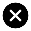 일괄 지급/삭제
4
조력자
보석함
기본 정보
보유 재화
보유 스킬
우편함
인벤토리
친구
이벤트 관리
계정 이동
상품 코드 관리
통계 관리
점검 상태 관리
운영자 관리
5
가
▼ 정상회원 상태(제재한 이력이 없음)
6
제재 관리
B
| 제재 처리
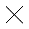 A
검색
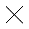 | VIP포인트 추가/삭제
▼ 최근 제재한 상태
파일 선택
30자 내 입력
취소
확인
▼ 최근 제재를 해제한 상태
취소
확인
D
C
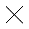 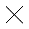 설정한 내용을 반영 하시겠습니까?
빈 항목이 있습니다.
취소
확인
취소
확인
10
F. 회원 정보 관리 > 보유 재화 > 결제 내역
% 로그인 사용자 이름 % 님
내 정보
로그아웃
1
회원 정보 관리
제재 상태
-
제재 처리자 및 처리일
-
제재 및 해제 사유
-
| 회원 정보 관리
회원 제재 관리
공지 관리
검색
닉네임                  ▼
검색된 회원 :               %   닉네임 %  /  % Google ID %
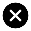 일괄 지급/삭제
1
조력자
보석함
기본 정보
보유 재화
보유 스킬
우편함
인벤토리
친구
이벤트 관리
계정 이동
3
상품 코드 관리
지급 / 차감
2
통계 관리
지급 / 차감
지급 / 차감
점검 상태 관리
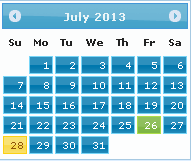 2016 08
운영자 관리
지급 / 차감
4
열쇠 변동 내역
트로피 변동 내역
골드 변동 내역
젬 변동 내역
결제 내역
5
~
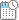 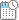 검색
5
A
가
| 지급 및 차감
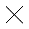 30자 내 입력
취소
확인
11
F. 회원 정보 관리 > 보유 재화 > 젬 변동내역
% 로그인 사용자 이름 % 님
내 정보
로그아웃
회원 정보 관리
제재 상태
-
제재 처리자 및 처리일
-
제재 및 해제 사유
-
| 회원 정보 관리
회원 제재 관리
공지 관리
검색
닉네임                  ▼
검색된 회원 :               %   닉네임 %  /  % Google ID %
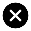 일괄 지급/삭제
조력자
보석함
기본 정보
보유 재화
보유 스킬
우편함
인벤토리
친구
이벤트 관리
계정 이동
상품 코드 관리
지급 / 차감
통계 관리
지급 / 차감
지급 / 차감
점검 상태 관리
운영자 관리
지급 / 차감
1
열쇠 변동 내역
트로피 변동 내역
골드 변동 내역
젬 변동 내역
결제 내역
~
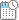 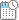 검색
가
12
F. 회원 정보 관리 > 보유 재화 > 골드 변동 내역
% 로그인 사용자 이름 % 님
내 정보
로그아웃
회원 정보 관리
제재 상태
-
제재 처리자 및 처리일
-
제재 및 해제 사유
-
| 회원 정보 관리
회원 제재 관리
공지 관리
검색
닉네임                  ▼
검색된 회원 :               %   닉네임 %  /  % Google ID %
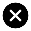 일괄 지급/삭제
조력자
보석함
기본 정보
보유 재화
보유 스킬
우편함
인벤토리
친구
이벤트 관리
계정 이동
상품 코드 관리
지급 / 차감
통계 관리
지급 / 차감
지급 / 차감
점검 상태 관리
운영자 관리
지급 / 차감
1
열쇠 변동 내역
트로피 변동 내역
골드 변동 내역
젬 변동 내역
결제 내역
~
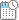 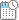 검색
가
13
F. 회원 정보 관리 > 보유 재화 > 열쇠 변동 내역
% 로그인 사용자 이름 % 님
내 정보
로그아웃
회원 정보 관리
제재 상태
-
제재 처리자 및 처리일
-
제재 및 해제 사유
-
| 회원 정보 관리
회원 제재 관리
공지 관리
검색
닉네임                  ▼
검색된 회원 :               %   닉네임 %  /  % Google ID %
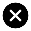 일괄 지급/삭제
조력자
보석함
기본 정보
보유 재화
보유 스킬
우편함
인벤토리
친구
이벤트 관리
계정 이동
상품 코드 관리
지급 / 차감
통계 관리
지급 / 차감
지급 / 차감
점검 상태 관리
운영자 관리
지급 / 차감
1
열쇠 변동 내역
트로피 변동 내역
골드 변동 내역
젬 변동 내역
결제 내역
~
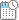 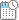 검색
가
14
F. 회원 정보 관리 > 보유 재화 > 트로피 변동 내역
% 로그인 사용자 이름 % 님
내 정보
로그아웃
회원 정보 관리
제재 상태
-
제재 처리자 및 처리일
-
제재 및 해제 사유
-
| 회원 정보 관리
회원 제재 관리
공지 관리
검색
닉네임                  ▼
검색된 회원 :               %   닉네임 %  /  % Google ID %
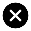 일괄 지급/삭제
조력자
보석함
기본 정보
보유 재화
보유 스킬
우편함
인벤토리
친구
이벤트 관리
계정 이동
상품 코드 관리
지급 / 차감
통계 관리
지급 / 차감
지급 / 차감
점검 상태 관리
운영자 관리
지급 / 차감
열쇠 변동 내역
트로피 변동 내역
골드 변동 내역
젬 변동 내역
결제 내역
~
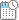 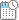 검색
가
15
F. 회원 정보 관리 > 보유 스킬 > 클래스 스킬
% 로그인 사용자 이름 % 님
내 정보
로그아웃
회원 정보 관리
제재 상태
-
제재 처리자 및 처리일
-
제재 및 해제 사유
-
| 회원 정보 관리
회원 제재 관리
공지 관리
검색
닉네임                  ▼
검색된 회원 :               %   닉네임 %  /  % Google ID %
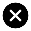 일괄 지급/삭제
1
조력자
보석함
기본 정보
보유 재화
보유 스킬
우편함
인벤토리
친구
이벤트 관리
계정 이동
2
구매 스킬 포인트
버서커
데몬헌터
아칸
나이트
수호자 스킬
상품 코드 관리
통계 관리
점검 상태 관리
3
3
4
4
운영자 관리
5
A
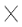 | 스킬 레벨 / 소모 포인트 조정
6
태풍          ▼
1              ▼
1              ▼
갈증        ▼
확인
취소
16
F. 회원 정보 관리 > 보유 스킬 > 구매 스킬 포인트
% 로그인 사용자 이름 % 님
내 정보
로그아웃
회원 정보 관리
제재 상태
-
제재 처리자 및 처리일
-
제재 및 해제 사유
-
| 회원 정보 관리
회원 제재 관리
공지 관리
검색
닉네임                  ▼
검색된 회원 :               %   닉네임 %  /  % Google ID %
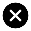 일괄 지급/삭제
조력자
보석함
기본 정보
보유 재화
보유 스킬
우편함
인벤토리
친구
이벤트 관리
계정 이동
1
구매 스킬 포인트
버서커
데몬헌터
아칸
나이트
수호자 스킬
상품 코드 관리
통계 관리
*스킬 포인트 구매?  회원이 구매한 추가 스킬 포인트를 조정/수정할 수 있는 기능 입니다.
점검 상태 관리
운영자 관리
2
가
A
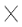 | 구매 스킬 포인트 조정/수정
수량 입력
* 구매 스킬 포인트 조정 / 수정 적용 시 해당 캐릭터의 스킬은 초기화 됩니다.
확인
취소
17
F. 회원 정보 관리 > 우편함 > 우편함
% 로그인 사용자 이름 % 님
내 정보
로그아웃
회원 정보 관리
제재 상태
-
제재 처리자 및 처리일
-
제재 및 해제 사유
-
| 회원 정보 관리
회원 제재 관리
공지 관리
검색
닉네임                  ▼
검색된 회원 :               %   닉네임 %  /  % Google ID %
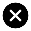 일괄 지급/삭제
1
조력자
보석함
기본 정보
보유 재화
보유 스킬
우편함
인벤토리
친구
이벤트 관리
계정 이동
2
우편함 삭제 후 +30일까지 기록
우편함
우편함 삭제 기록
상품 코드 관리
5
4
3
6
통계 관리
~
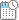 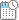 지급
우편타입    ▼
검색
점검 상태 관리
7
운영자 관리
가
B
A
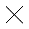 | 삭제 처리
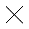 | 지급 처리
선택한 항목의 삭제 사유를 입력해 주세요
8
검색
30자 내 입력
8-1
취소
확인
운영 처리 사유를 입력  / 30자 내 입력
8-2
사용자에게 노티될 메시지 내용 입력 / 30자 내 입력
C
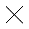 | 품목 검색
10
11
9
취소
확인
이름 입력
아이템                 ▼
검색
| 품목 리스트
13
12
18
F. 회원 정보 관리 > 우편함 > 우편함 삭제 기록
% 로그인 사용자 이름 % 님
내 정보
로그아웃
회원 정보 관리
제재 상태
-
제재 처리자 및 처리일
-
제재 및 해제 사유
-
| 회원 정보 관리
회원 제재 관리
공지 관리
검색
닉네임                  ▼
검색된 회원 :               %   닉네임 %  /  % Google ID %
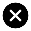 일괄 지급/삭제
조력자
보석함
기본 정보
보유 재화
보유 스킬
우편함
인벤토리
친구
이벤트 관리
계정 이동
1
우편함 삭제 후 +30일까지 기록
우편함
우편함 삭제 기록
상품 코드 관리
통계 관리
~
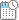 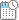 우편타임     ▼
검색
점검 상태 관리
2
운영자 관리
가
3
23
F. 회원 정보 관리 > 우편함 > 우편함 삭제 후 + 30일 까지 기록
% 로그인 사용자 이름 % 님
내 정보
로그아웃
회원 정보 관리
제재 상태
-
제재 처리자 및 처리일
-
제재 및 해제 사유
-
| 회원 정보 관리
회원 제재 관리
공지 관리
검색
닉네임                  ▼
검색된 회원 :               %   닉네임 %  /  % Google ID %
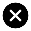 일괄 지급/삭제
조력자
보석함
기본 정보
보유 재화
보유 스킬
우편함
인벤토리
친구
이벤트 관리
계정 이동
1
우편함 삭제 후 +30일까지 기록
우편함
우편함 삭제 기록
상품 코드 관리
통계 관리
~
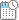 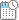 우편타임     ▼
검색
점검 상태 관리
운영자 관리
가
24
F. 회원 정보 관리 > 인벤토리 > 인벤토리
% 로그인 사용자 이름 % 님
내 정보
로그아웃
회원 정보 관리
제재 상태
-
제재 처리자 및 처리일
-
제재 및 해제 사유
-
| 회원 정보 관리
회원 제재 관리
공지 관리
검색
닉네임                  ▼
검색된 회원 :               %   닉네임 %  /  % Google ID %
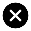 일괄 지급/삭제
1
조력자
보석함
기본 정보
보유 재화
보유 스킬
우편함
인벤토리
친구
이벤트 관리
2
버서커
데몬헌터
아칸
나이트
계정 이동
3
인벤토리
인벤토리 삭제 기록
상품 코드 관리
4
통계 관리
~
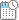 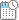 전체    ▼
검색
지급
점검 상태 관리
운영자 관리
가
5
▼ 지급 처리 스트링 코드
A
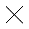 | 지급 처리
검색
B
운영 처리 사유를 입력  / 30자 내 입력
| 아이템 검색
C
사용자에게 노티될 메시지 내용 입력 / 30자 내 입력
아이템 이름 입력
검색
| 삭제 처리
선택한 항목의 삭제 사유를 입력해 주세요
| 아이템 리스트
30자 내 입력
취소
확인
취소
확인
25
F. 회원 정보 관리 > 인벤토리 > 인벤토리 삭제 기록
% 로그인 사용자 이름 % 님
내 정보
로그아웃
회원 정보 관리
제재 상태
-
제재 처리자 및 처리일
-
제재 및 해제 사유
-
| 회원 정보 관리
회원 제재 관리
공지 관리
검색
닉네임                  ▼
검색된 회원 :               %   닉네임 %  /  % Google ID %
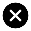 일괄 지급/삭제
조력자
보석함
기본 정보
보유 재화
보유 스킬
우편함
인벤토리
친구
이벤트 관리
버서커
데몬헌터
아칸
나이트
계정 이동
1
인벤토리
인벤토리 삭제 기록
상품 코드 관리
통계 관리
~
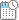 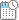 아이템명    ▼
검색
점검 상태 관리
운영자 관리
가
26
F. 회원 정보 관리 > 친구
% 로그인 사용자 이름 % 님
내 정보
로그아웃
회원 정보 관리
제재 상태
-
제재 처리자 및 처리일
-
제재 및 해제 사유
-
| 회원 정보 관리
회원 제재 관리
공지 관리
검색
닉네임                  ▼
검색된 회원 :               %   닉네임 %  /  % Google ID %
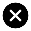 일괄 지급/삭제
1
조력자
보석함
기본 정보
보유 재화
보유 스킬
우편함
인벤토리
친구
이벤트 관리
계정 이동
상품 코드 관리
통계 관리
가
점검 상태 관리
운영자 관리
27
F. 회원 정보 관리 > 조력자
% 로그인 사용자 이름 % 님
내 정보
로그아웃
회원 정보 관리
제재 상태
-
제재 처리자 및 처리일
-
제재 및 해제 사유
-
| 회원 정보 관리
회원 제재 관리
공지 관리
검색
닉네임                  ▼
검색된 회원 :               %   닉네임 %  /  % Google ID %
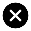 일괄 지급/삭제
1
조력자
보석함
기본 정보
보유 재화
보유 스킬
우편함
인벤토리
친구
이벤트 관리
계정 이동
상품 코드 관리
통계 관리
가
점검 상태 관리
운영자 관리
24
회원 제재 관리
v1.0
개별 제재 / 일괄 제재
25
G. 회원 제재 관리
% 로그인 사용자 이름 % 님
내 정보
로그아웃
회원 정보 관리
제재 상태
-
제재 처리자 및 처리일
-
제재 및 해제 사유
-
1
| 회원 제재 관리
| 회원 제재 관리
회원 제재 관리
4
3
2
공지 관리
~
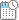 닉네임         ▼
개별/일괄 제재
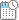 체크 항목 제재 해제
검색
일괄 지급/삭제
이벤트 관리
가
계정 이동
상품 코드 관리
통계 관리
A
D
점검 상태 관리
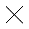 | 회원 상세 정보
| 제재 처리
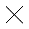 운영자 관리
검색
파일 선택
30자 내 입력
취소
확인
B
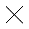 | 회원 검색
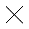 5
닉네임              ▼
검색
체크된 항목이 없습니다.
취소
확인
*검색 결과 항목을 클릭 하시면 선택 됩니다.
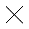 <<검색된 회원이 없을 경우>>
확인
체크한 항목의 제재를 해제 합니다.
C
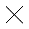 취소
확인
검색된 회원이 없습니다.
취소
확인
29
공지 관리
v1.0
27
H. 공지 관리
% 로그인 사용자 이름 % 님
내 정보
로그아웃
회원 정보 관리
제재 상태
-
제재 처리자 및 처리일
-
제재 및 해제 사유
-
| 공지 관리
| 공지 관리
회원 제재 관리
2
1
공지 관리
공지 등록
일괄 지급/삭제
4
3
이벤트 관리
계정 이동
A
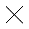 | 공지 관리
상품 코드 관리
5
6
통계 관리
~
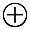 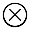 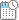 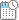 점검 상태 관리
~
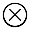 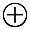 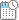 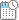 운영자 관리
~
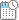 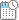 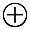 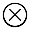 ~
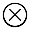 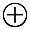 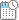 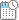 ~
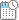 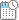 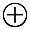 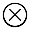 ~
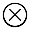 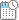 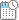 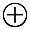 ~
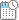 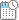 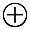 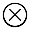 ~
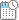 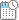 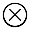 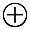 ~
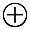 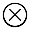 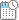 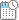 ~
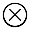 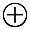 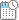 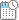 130자 이내 입력
130자 이내 입력
130자 이내 입력
130자 이내 입력
130자 이내 입력
취소
확인
31
일괄 지급/삭제
v1.0
29
I. 일괄 지급/삭제 > 일괄 지급
% 로그인 사용자 이름 % 님
내 정보
로그아웃
회원 정보 관리
제재 상태
-
제재 처리자 및 처리일
-
제재 및 해제 사유
-
| 일괄 지급/삭제
| 일괄 지급/삭제
회원 제재 관리
2
공지 관리
일괄 삭제
일괄 지급
1
일괄 지급/삭제
3
이벤트 관리
계정 이동
상품 코드 관리
파일 선택
통계 관리
운영 처리 사유를 입력 합니다 / 30자 내 입력
점검 상태 관리
사용자에게 노티될 메시지 내용을 입력 합니다. / 30자 내 입력
운영자 관리
5
4
수량
품목 검색
수량
수량
6
수량
수량
확인
~
~
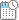 운영자명
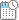 검색
7
B
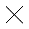 | 대상자 보기
8
확인
33
I. 일괄 지급/삭제 > 일괄 삭제
% 로그인 사용자 이름 % 님
내 정보
로그아웃
회원 정보 관리
제재 상태
-
제재 처리자 및 처리일
-
제재 및 해제 사유
-
| 일괄 지급/삭제
회원 제재 관리
1
공지 관리
일괄 삭제
일괄 지급
일괄 지급/삭제
이벤트 관리
계정 이동
상품 코드 관리
파일 선택
통계 관리
운영 처리 사유를 입력 합니다 / 30자 내 입력
점검 상태 관리
사용자에게 노티될 메시지 내용을 입력 합니다. / 30자 내 입력
운영자 관리
2
수량
품목 검색
수량
수량
수량
수량
확인
~
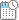 운영자명
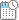 검색
A
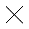 | 품목 검색
9
이름 입력
아이템                 ▼
검색
| 품목 리스트
34
이벤트 관리
v1.0
32
J. 이벤트 관리
% 로그인 사용자 이름 % 님
내 정보
로그아웃
회원 정보 관리
제재 상태
-
제재 처리자 및 처리일
-
제재 및 해제 사유
-
| 이벤트 관리
| 이벤트 관리
회원 제재 관리
4
공지 관리
이벤트 등록
일괄 지급/삭제
2
3
1
이벤트 관리
계정 이동
상품 코드 관리
통계 관리
점검 상태 관리
운영자 관리
A
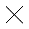 | 이벤트 등록/수정
1년에 1번 드리는 대박 이벤트 입니다~~~
사용자에게 노티될 메시지 내용 입력 / 30자 내 입력
▼
~
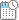 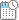 수량
아이템 검색
| 아이템 검색
취소
확인
아이템 이름 입력
검색
| 아이템 리스트
36
계정 이동
v1.0
34
미정
K. 계정 이동
% 로그인 사용자 이름 % 님
내 정보
로그아웃
회원 정보 관리
제재 상태
-
제재 처리자 및 처리일
-
제재 및 해제 사유
-
| 계정 정보 이동(서로 다른 계정과 1:1로 이동합니다.)
회원 제재 관리
2
4
3
공지 관리
이동하기
회원 검색
회원 검색
일괄 지급/삭제
이벤트 관리
1
계정 이동
~
Guest ID         ▼
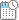 검색
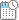 상품 코드 관리
통계 관리
점검 상태 관리
운영자 관리
A
B
| 회원 검색
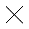 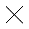 | 회원 상세 정보
5
검색
Guest1SVJSDFU1
Guest ID              ▼
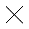 *검색 결과 항목은 Unique User ID Code 며, 클릭 하시면 선택 됩니다.
선택한 계정으로 이동하시겠습니까?
확인
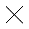 빈 항목이 있습니다.
확인
확인
38
상품 코드 관리
v1.0
36
미정
L. 상품 코드 관리
% 로그인 사용자 이름 % 님
내 정보
로그아웃
회원 정보 관리
제재 상태
-
제재 처리자 및 처리일
-
제재 및 해제 사유
-
| 상품 코드 관리
회원 제재 관리
1
※ 최신버전의 아이템코드 엑셀 파일을 등록 합니다.
공지 관리
엑셀 파일 등록
2
3
일괄 지급/삭제
4
5
이벤트 관리
계정 이동
상품코드 관리
A
통계 관리
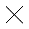 점검 상태 관리
상품코드 - 엑셀파일
운영자 관리
6
파일 찾기
7
12/25 크리스마스 업데이트 아이템코드 파일
8
확인
취소
B
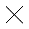 메모는 30자 이내 입력해 주세요
확인
37
통계 관리
v1.0
38
미정
M. 통계 관리
% 로그인 사용자 이름 % 님
내 정보
로그아웃
회원 정보 관리
제재 상태
-
제재 처리자 및 처리일
-
제재 및 해제 사유
-
| 통계 관리
회원 제재 관리
공지 관리
일괄 지급/삭제
이벤트 관리
계정 이동
아이템 코드 관리
통계 관리
점검 상태 관리
운영자 관리
점검 상태 관리
v1.0
40
N. 점검 상태 관리 > 점검 관리
% 로그인 사용자 이름 % 님
내 정보
로그아웃
회원 정보 관리
제재 상태
-
제재 처리자 및 처리일
-
제재 및 해제 사유
-
| 점검 상태 관리
| 점검 상태 관리
회원 제재 관리
1
공지 관리
점검 관리
점검 중 게임 접속 허용 계정
일괄 지급/삭제
2
등록
이벤트 관리
3
계정 이동
아이템 코드 관리
통계 관리
점검 상태 관리
A
운영자 관리
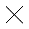 | 점검 관리
패치 버전명을 입력
확인
취소
41
N. 점검 상태 관리 > 점검 중 게임 접속 허용 계정
% 로그인 사용자 이름 % 님
내 정보
로그아웃
회원 정보 관리
제재 상태
-
제재 처리자 및 처리일
-
제재 및 해제 사유
-
| 점검 상태 관리
| 점검 상태 관리
회원 제재 관리
1
공지 관리
점검 관리
점검 중 게임 접속 허용 계정
2
일괄 지급/삭제
※ 점검중 게임접속 허용 계정관리 (반드시 운영자의 계정을 등록/관리 할 것)
검색
등록
운영자명
검색
이벤트 관리
4
6
3
5
7
계정 이동
아이템 코드 관리
통계 관리
점검 상태 관리
운영자 관리
A
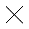 점검중 게임접속 허용 계정관리
확인
취소
42
운영자 관리
v1.0
운영 로그 / 운영툴 사용 권한
43
O. 운영자 관리 > 운영 로그
% 로그인 사용자 이름 % 님
내 정보
로그아웃
회원 정보 관리
제재 상태
-
제재 처리자 및 처리일
-
제재 및 해제 사유
-
| 운영자 관리
회원 제재 관리
*지급/삭제/제재/복구 - 관리에 대한 주요 운영 로그 확인이 가능 합니다.
공지 관리
운영툴 사용 권한
운영 로그
일괄 지급/삭제
~
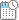 운영자명
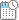 검색
이벤트 관리
계정 이동
아이템 코드 관리
통계 관리
점검 상태 관리
운영자 관리
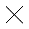 | 대상자 보기
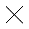 | 처리 사유
처리 사유 내용~~~~~~~~~~~~~~~~~~~~~~~~~~~~
확인
확인
44
O. 운영자 관리 > 운영툴 사용 권한
% 로그인 사용자 이름 % 님
내 정보
로그아웃
회원 정보 관리
제재 상태
-
제재 처리자 및 처리일
-
제재 및 해제 사유
-
| 운영자 관리
회원 제재 관리
1
공지 관리
운영툴 사용 권한
운영 로그
일괄 지급/삭제
운영자명
검색
이벤트 관리
2
계정 이동
아이템 코드 관리
가
통계 관리
점검 상태 관리
운영자 관리
A
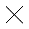 | 운영자 정보
□ 해당 운영자를 삭제 합니다.(재가입 필요)
| 운영툴 메뉴 사용 권한
확인
취소
45